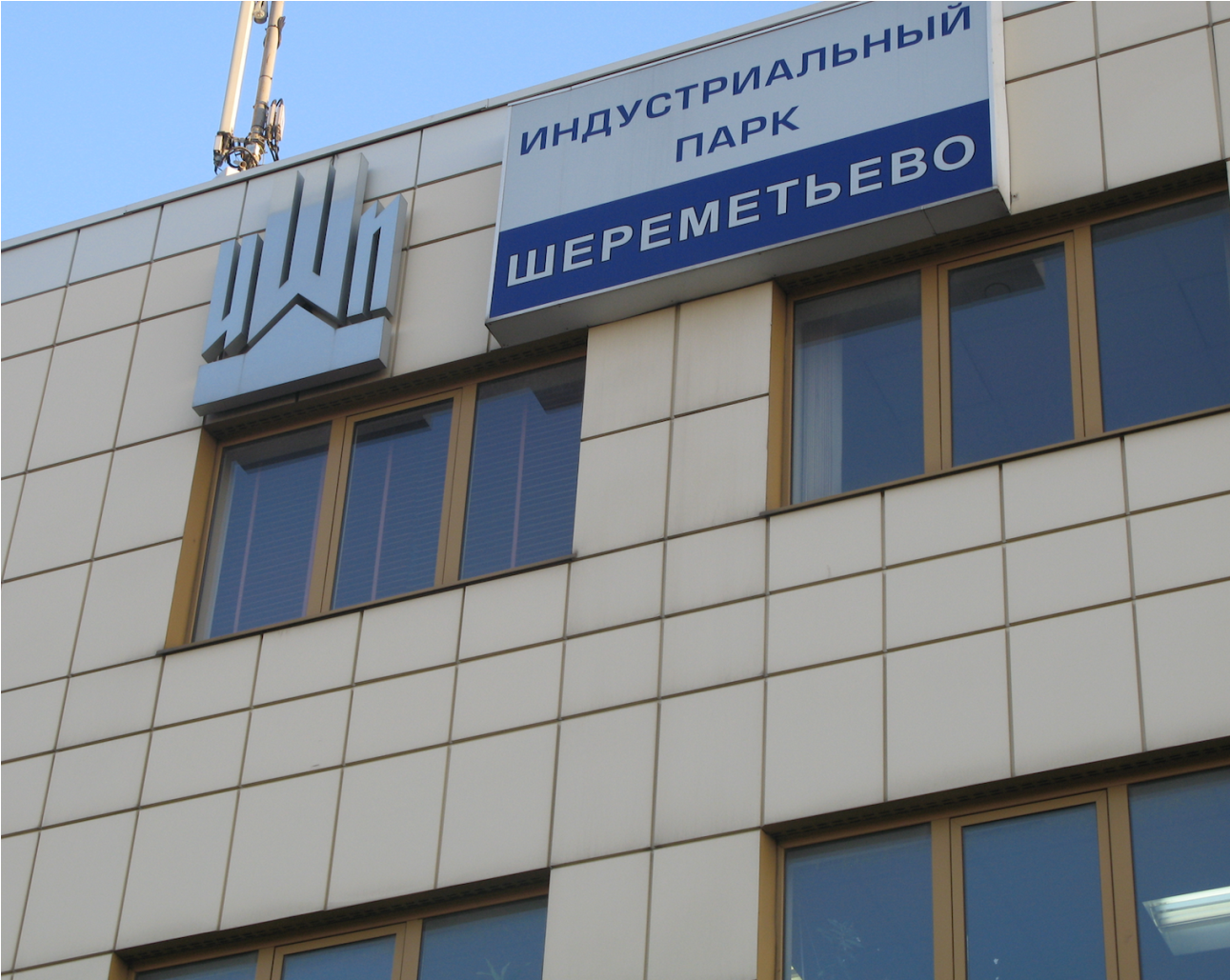 Индустриальный парк
ШЕРЕМЕТЬЕВО
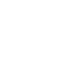 [Speaker Notes: Приветствие]
О нас
Начало деятельности – 1994 год
Один из первых в России Индустриальных парков
Члены Ассоциации Индустриальных Парков России
Состоит в реестре МинПромТорга России
Наличие всех инженерных сетей с учетом дальнейшего развития
Весь комплекс сервисных и технических услуг
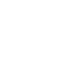 [Speaker Notes: Начало деятельности Индустриального парка «Шереметьево» приходится на 1994 год, когда был создан один из первых комплексов для предоставления услуг по складированию, обслуживанию, производству, ремонту и эксплуатации высокотехнологичного оборудования.

С момента своего основания Индустриальный парк «Шереметьево» был сориентирован на предоставление высокого качества услуг, и 
именно с этой целью а также для бесперебойного функционирования парка нами была создана профессиональная Управляющая компания, которая и по сей день обеспечивает полный комплекс сервисных и технических услуг.

В настоящее время наш парк входит в число первых частных индустриальных парков в России. 

На территории парка имеются все инженерные сети, рассчитанные на дальнейшее развитие.]
Основной принцип нашей работы
Арендатор должен заниматься ТОЛЬКО ведением своего бизнеса
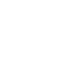 [Speaker Notes: Основной девиз, которого мы придерживаемся, выполняю нашу работу – Арендатор должен заниматься Только ведением своего бизнеса.
Для достижения этой цели мы ставим себе и вот уже более 20 лет успешно справляемся с циклом следующих задач: (след. слайд)]
Наши задачи
Основной задачей Индустриального парка Шереметьево является организация бесперебойной работы наших арендаторов, развитие их бизнеса и обеспечение полным комплексом услуг:
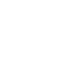 [Speaker Notes: Проектирование и строительство новых объектов по ТЗ Арендатора за средства Арендадателя
 Полная эксплуатация функционирующих зданий и площадей 
 техническое обеспечение всех инженерных сетей и оборудования
 Охрана территории
 Уборка территории и внутренних помещений]
Арендаторы
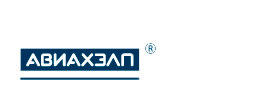 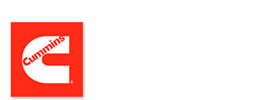 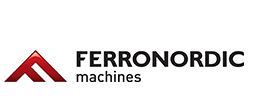 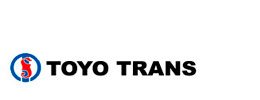 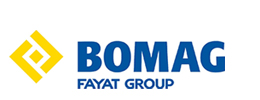 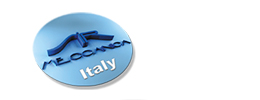 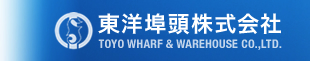 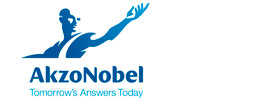 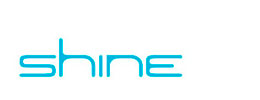 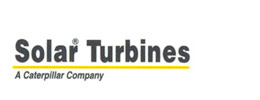 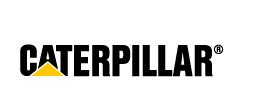 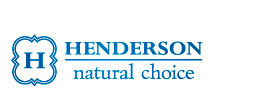 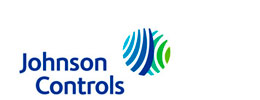 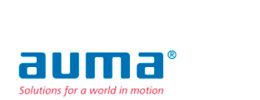 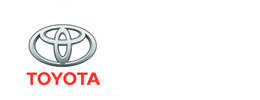 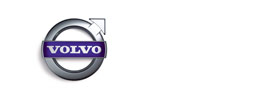 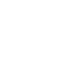 [Speaker Notes: Индустриальный парк "Шереметьево" это надежный партнер для успешного развития Вашего бизнеса. Именно по этой причине, нашими арендаторами являются крупнейшие компании в своем сегменте.]
Схема индустриального парка
Международный аэропорт Шереметьево
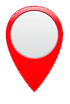 Общая площадь - 13 Га
Площадь готовой застройки - 37 000 м2
Свободная площадь под застройку – 4 Га
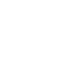 [Speaker Notes: На сегодняшний день Индустриальный парк Шереметьево располагается на площади в 13 Га и продолжает активно развиваться.
Помимо уже застроенной территории с общей площадью застройки 37 000 м2 мы ведем застройку новых территорий, на которой планируется также возводиться офисные, производственно-складские помещения, а также открытые площадки под хранение. Уже существует концептуальный план будущих зданий, но последнее слово остается за нашими арендаторами. 
Общая площадь грядущей застройки составляет 4 Га. 

Ключевым моментом нашего парка также является его месторасположение. В первую очередь – это непосредственная близость к международному аэропорту Шереметьево и к его грузовым и пассажирским терминалам. Он находится прямо через дорогу, что можно увидеть на схеме даже со столь крупным масштабом. (след. слайд)]
Месторасположение
2 км до Грузового терминала Международного аэропорта «Шереметьево»
3 км до федеральной трассы М11 Москва – Санкт-Петербург
12 км до МКАД
5 км до федеральной трассы Москва - Дмитров
Терминалы транспортных компаний в непосредственной близости
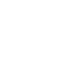 [Speaker Notes: Расстояние до грузовых терминалов аэропорта составляет не больше 2 км. На данном слайде хорошо реальная близость.
Также Индустриальный парк находится в 3 км от трассы федерального значения Москва – Санкт-Петербург М10 и М11, которая является основным источником связи с северными портами России. 

Индустриальный парк находится в 12 км от МКАД, и добраться до него можно многими путями: помимо трассы М 104 это федеральная трасса Москва – Дмитров, из Москвы по Ленинградскому шоссе через город Химки.

В непосредственной близости от парка находятся терминалы крупнейших Российских транспортных компаний, что так же является преимуществом.]
Наши условия
Организация доставки персонала до ближайших станций метро г. Москвы
Качественное питание на территории парка
Возможность работы 24 часа в стуки 365 дней в году
Круглосуточная охрана территории
Парковочные места для арендаторов
Площадки для погрузки и разгрузки большегрузного транспорта
Организация уборки помещений и вывоз ТБО
Развитая система общественного транспорта
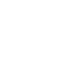 [Speaker Notes: Для успешного ведения бизнеса нашими арендаторами, мы создаем для них все условия для бесперебойной работы:
 Подробно по списку…]
Наши условия
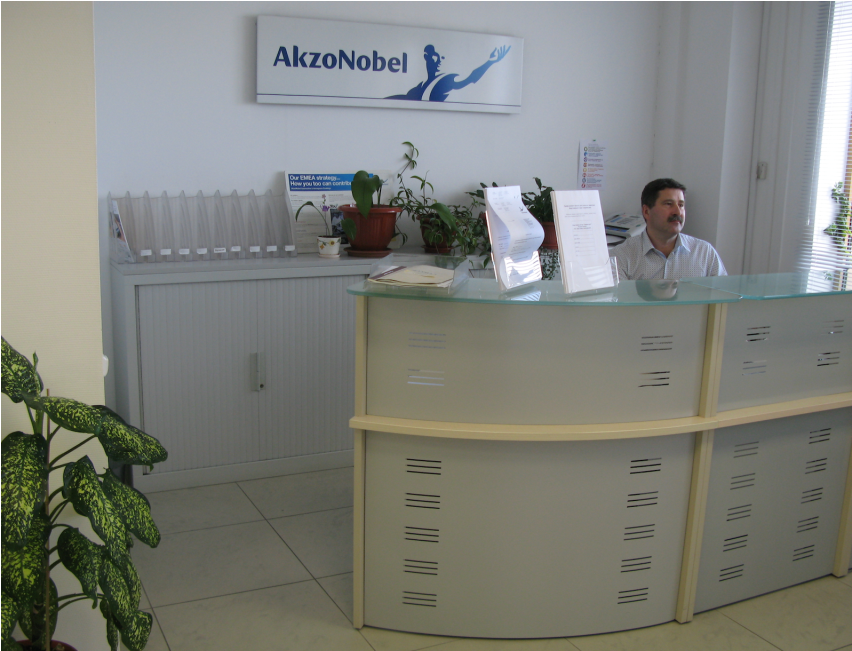 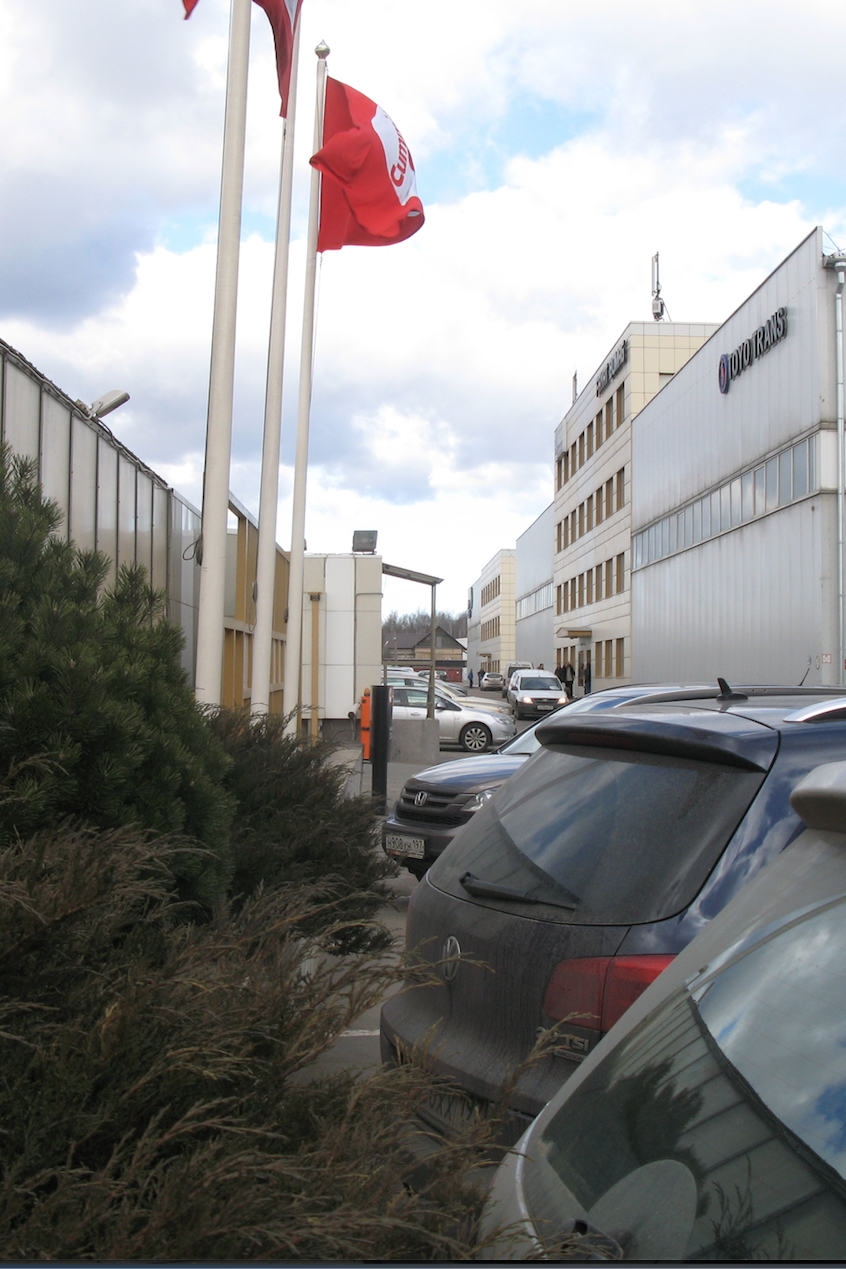 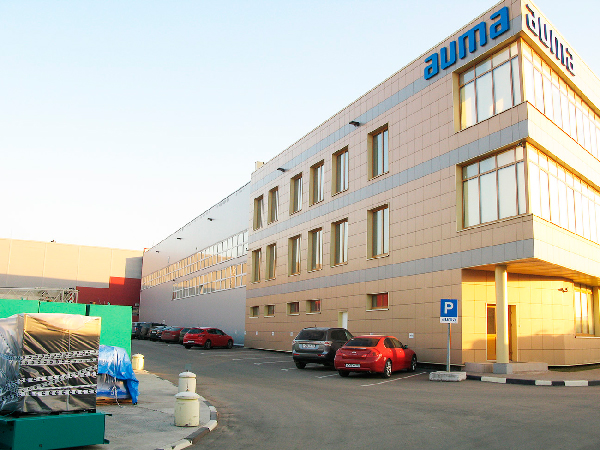 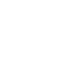 Наши условия
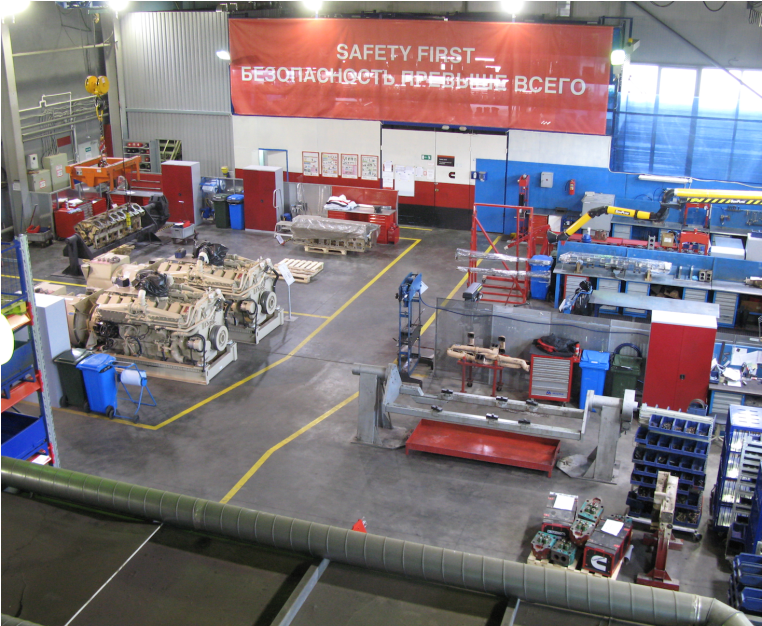 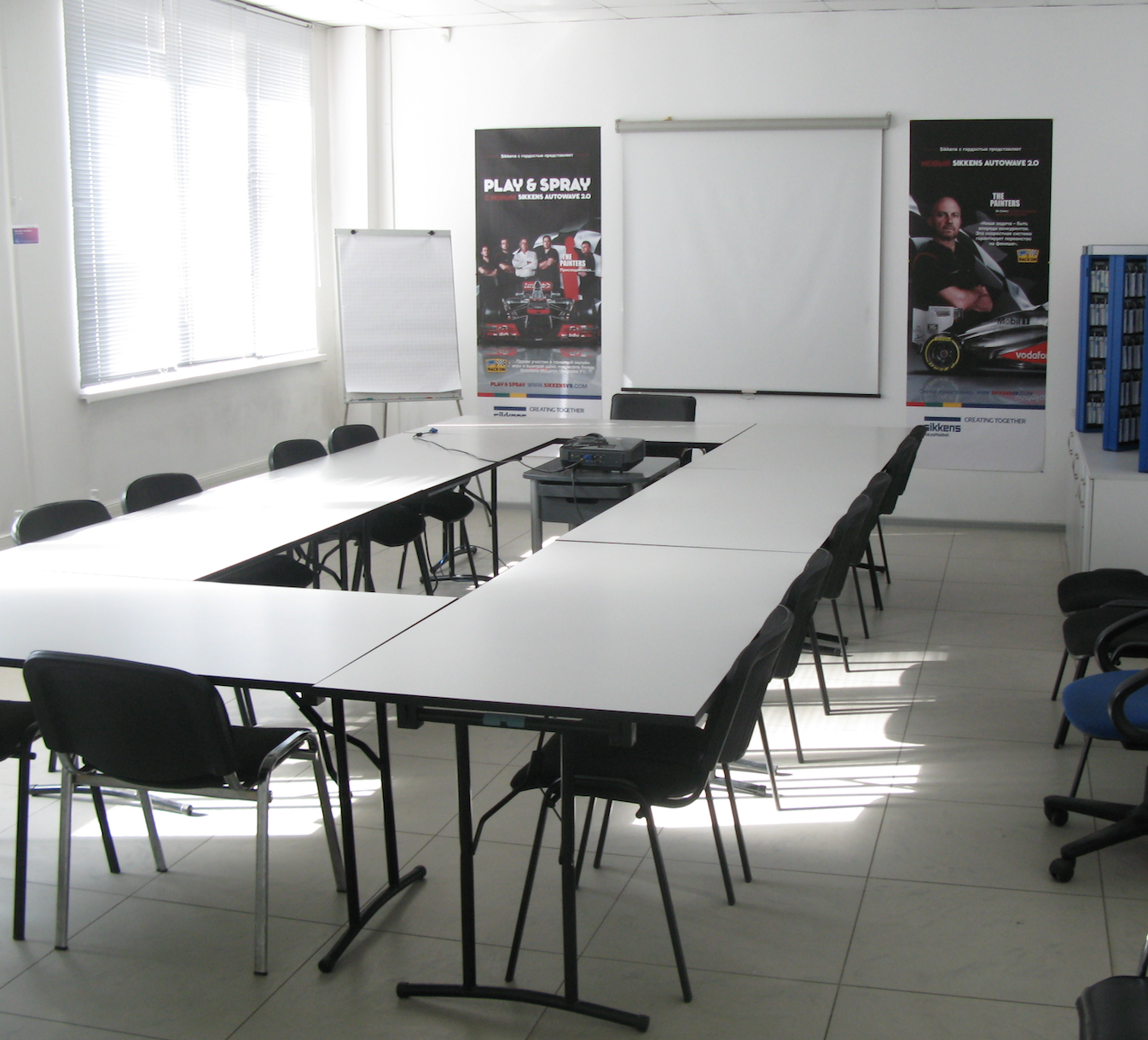 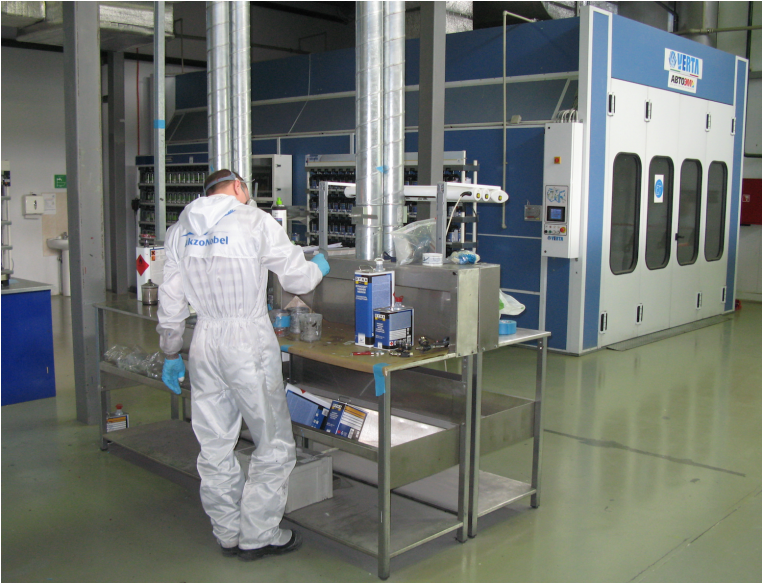 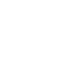 Инфраструктура
Действующие инженерные сети 
Собственная трансформаторная подстанция
Собственная котельная, работающая на природном газе
Газогенераторы для бесперебойной работы производства
Очистные сооружения бытовых и ливневых сточных вод
Собственная скважина и городское водоснабжение 
Современная противопожарная система для всех зданий
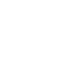 [Speaker Notes: Индустриальный парк Шереметьево обладает всеми инженерными сетями для полной автономной работы и ведет их полное обслуживание. Мы имеем:
 Собственную подстанцию, которая…
 по списку…]
Инфраструктура
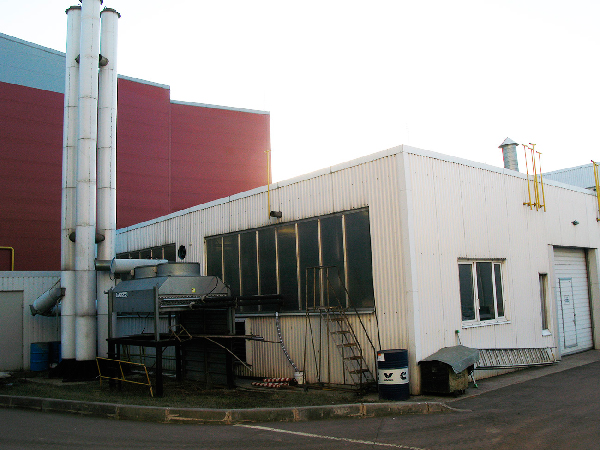 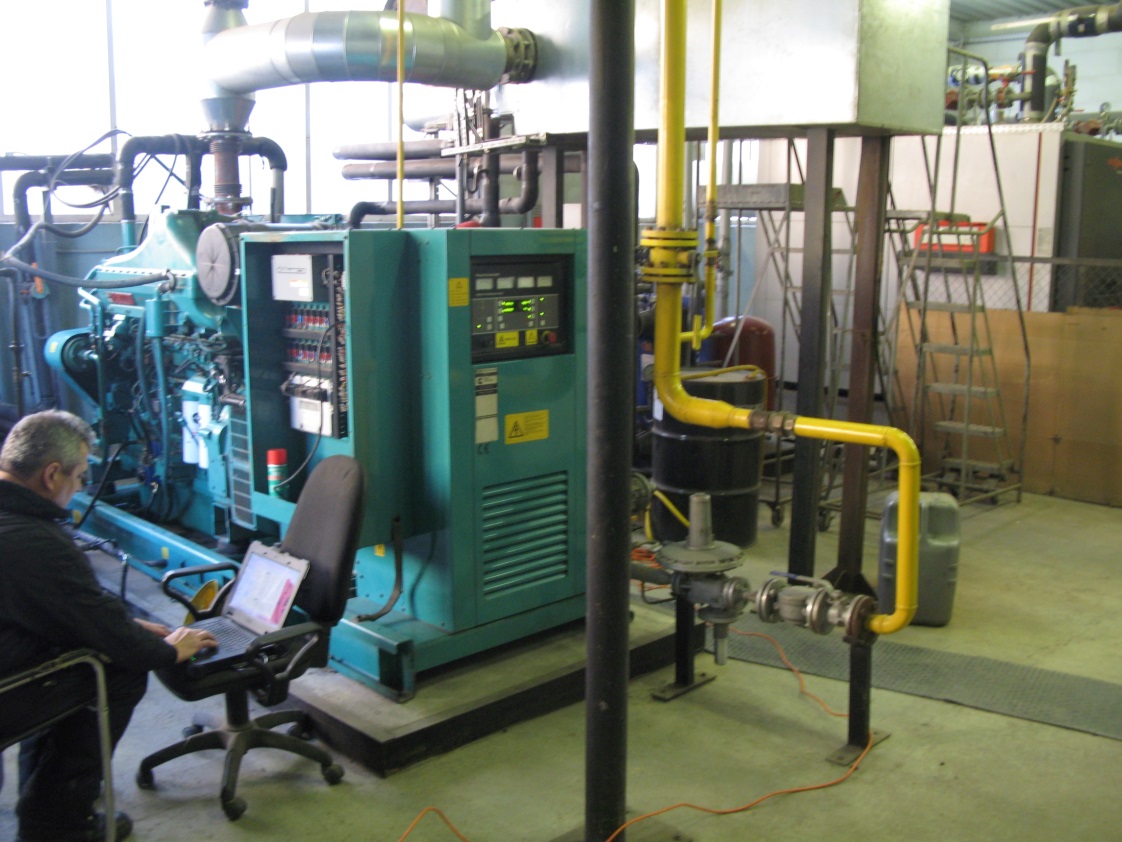 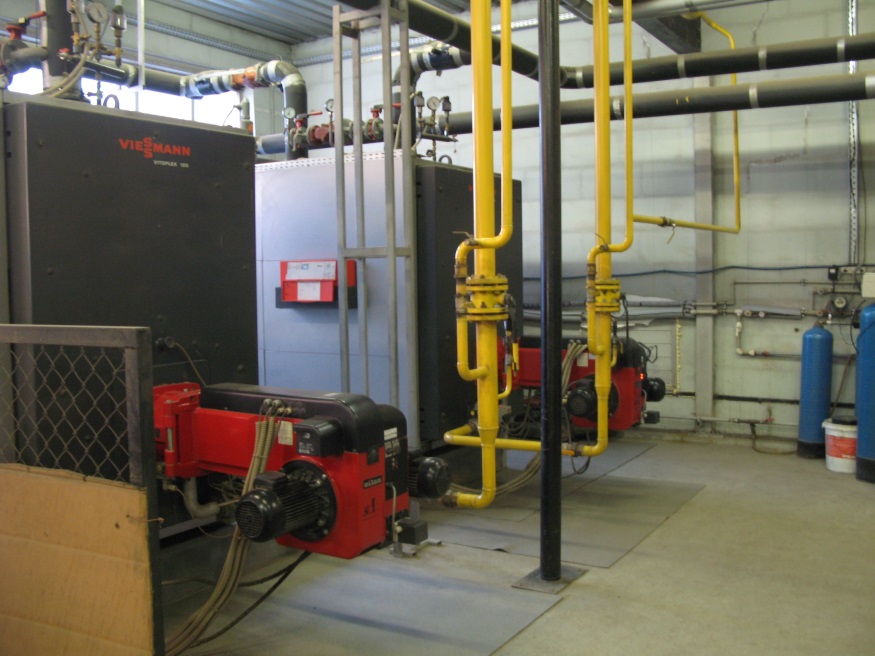 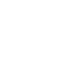 Наши возможности
Индустриальный парк Шереметьево – это возможность развивать бизнес любых масштабов в одном месте.
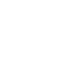 [Speaker Notes: Индустриальный парк Шереметьево – это возможность развивать бизнес любых масштабов в одном месте.
Мы предлагаем: 
 Аренду производственно-складских, площадок под уличное хранение
 Аренду офисных помещений и учебных центров класса А типа open space,которые имею прямой выход в производственно-складские зоны
Застройку по ТЗ будущего арендатора. Наличие инженерных сетей. Именно на этом пункте сотрудничества хотелось заострить свое внимание. (след. Слайд)]
Застройка по ТЗ заказчика
Все делаем за Вас. 

Заключив предварительный договор, мы по вашему техническому заданию, на собственные средства:
Вам остается только установить оборудование и приступить к работе.

Техническое обслуживание всех инженерных систем здания, уборка всех внутренних площадей и уличной территории берет на себя наша Управляющая компания на выгодных для Вас условиях. 

Ваша задача – заниматься бизнесом, наша – создавать условия для этого
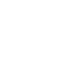 [Speaker Notes: Рассказать по слайду о застройке по ТЗ…]
Концепция новых зданий
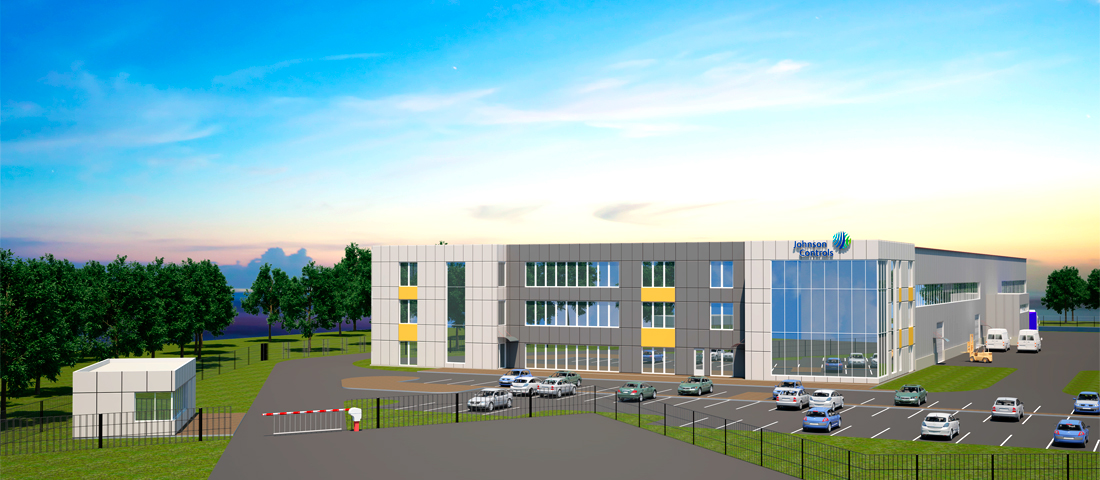 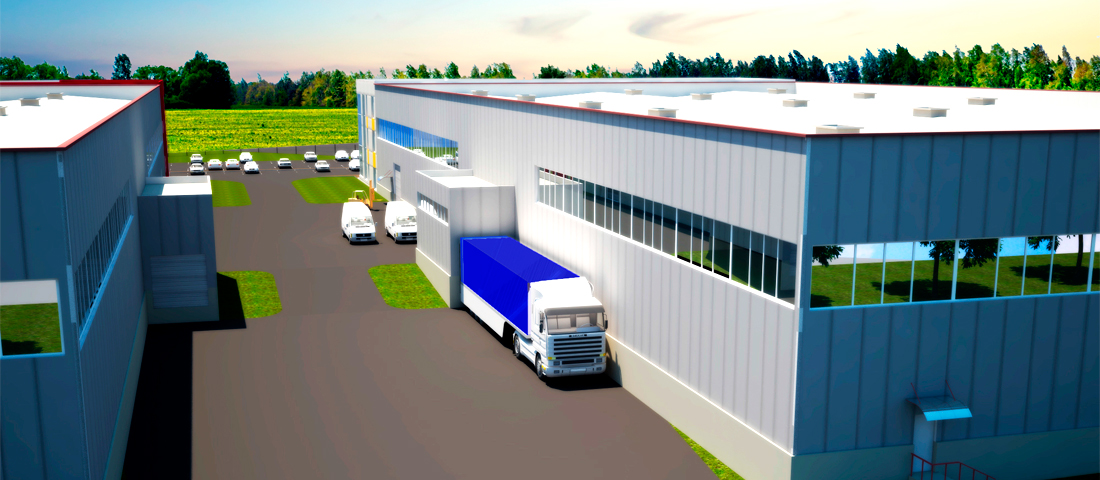 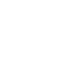 Почему мы?
Минимизация рисков новых арендаторов – нет необходимости вкладывать собственные средства в строительство
Строим по Вашему ТЗ за наш счет
Собственная Управляющая компания, полный комплекс услуг по обслуживанию и эксплуатации
Предоставление арендаторам Юридического адреса
Непосредственная близость к крупнейшим транспортным узлам и таможенному терминалу в Шереметьево
12 км от г. Москвы, общественный и корпоративный транспорт
Стабильность – более 20 лет на рынке
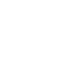 [Speaker Notes: Итак, подводя итоги хотелось бы еще раз сфокусировать Ваше внимание на Ваших преимуществах, которые вы получаете при работе с индустриальным парком Шереметьево.
По списку…]
Заключение
Выбирая Индустриальный парк как площадку для развития Вашего бизнеса – Вы будете думать только о Вашем бизнесе. 

Обо всем остальном заботимся мы.
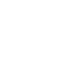 [Speaker Notes: В заключение остается добавить только одно: 
Выбирая Индустриальный парк как площадку для развития Вашего бизнеса – Вы будите думать только о Вашем бизнесе. 

Обо всем остальном заботимся мы.]